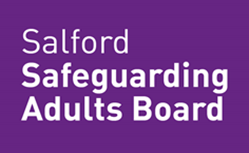 There is reasonable cause for concern how partners/agencies worked together to safeguard the adult.
(S44, Section 1 (a), Care Act 2014)
Are they an adult in Salford with needs for care and support?
Adult referred to SSAB SAR Panel
Whether the adult is alive or has died….
Is there significant multi-agency learning or evidence of good practice that needs to be shared and applied in the future.
Yes
No
No
Yes
Not clear
The adult is still alive;
Does  the SSAB knows or suspects that the adult has experienced serious abuse or neglect
(S44 Condition 2 Care Act 2014)
Has the adult died? 
(S44 Condition 1 Care Act 2014)
Yes
No
No
Yes
No
Yes
Does the SSAB knows or suspect’s that the death resulted from abuse or neglect? 
(S44, condition 1 Care Act 2014)
Not clear/No
Yes
Discretionary SAR (part of the conditions have been met) 
Under the Care Act 2014 the SSAB may arrange for there to be a review of this case. No one model is prescribed. The SSAB must determine locally the process for undertaking a SAR
No SAR
A Safeguarding Adult Review is not required under the Care Act and the adult does not need to be considered by the SAR panel.
Mandatory  (all conditions met) SAR
Under the Care Act 2014 the SSAB, must conduct a SAR. No one model is prescribed. The SSAB must determine locally the process for undertaking the SAR
But always remember
Care Act Section 44 (4)
 An SAB may arrange for there to be a review of any other case involving an adult in its area with needs for care and support (whether or not the local authority has been meeting any of those needs).